Neuroscience Information Framework Standard Ontologies(NIFSTD)
Fahim IMAM, Stephen LARSON, Georgio ASCOLI, Gordon SHEPHERD, 
Anita BANDROWSKI, Jeffery  S. GRETHE, Amarnath GUPTA, Maryann E. MARTONE
  University of California, San Diego, CA 
George Mason University, Fairfax, VA 
Yale University, New Haven, CT

AlzForum/PRO Meeting 2011
October 5, 2011
Funded in part by the NIH Neuroscience Blueprint HHSN271200800035C via NIDA
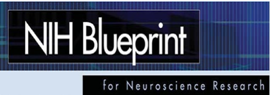 NEUROSCIENCE INFORMATION FRAMEWORK
NIF:  Discover and utilize web-based Neuroscience resources
A portal to finding and using neuroscience resources

A consistent framework for describing resources

Provides simultaneous search of multiple types of information, organized by category
  
NIFSTD Ontology, a  critical component 
Enables concept-based search
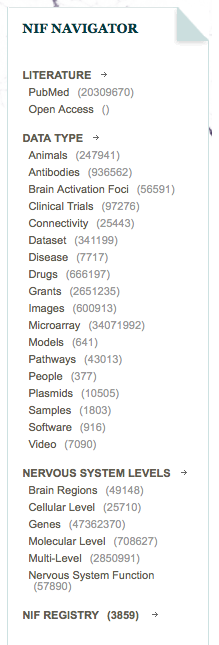 UCSD, Yale, Cal Tech, George Mason, Harvard MGH
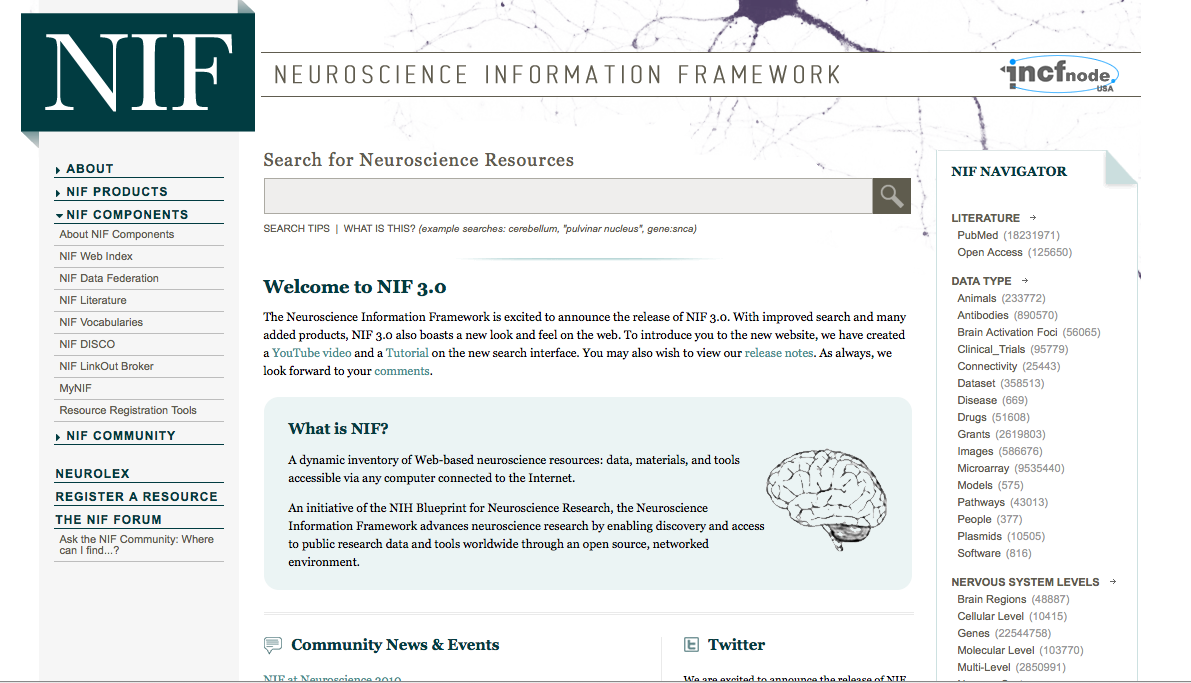 Easier
Supported by NIH Blueprint
The Neuroscience Information Framework (NIF),  http://neuinfo.org
NIF Standard Ontologies (NifStd)
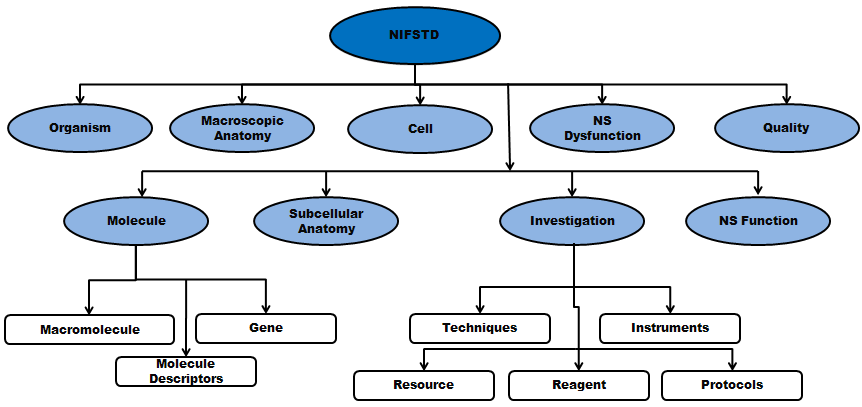 Bill Bug et al.
Set of modular ontologies 
Covering  neuroscience relevant terminologies
Comprehensive ~60, 000 distinct concepts + synonyms

Expressed in OWL-DL language
Supported by common DL Resoners

Closely follows  OBO community       best practices 

Avoids duplication of efforts 
Standardized to the same upper level ontologies 
e.g., Basic Formal Ontology (BFO), OBO Relations Ontology (OBO-RO), Phonotypical Qualities Ontology (PATO)
Relies on existing community ontologies
          e.g., CHEBI, GO, PRO, OBI etc.
Modules cover orthogonal domain  
e.g. , Brain Regions, Cells, Molecules, Subcellular parts, Diseases, Nervous system functions, etc.
3
NIFSTD External Community Sources
4
[Speaker Notes: I included this slide just to show that wherever possible, we reuse existing available knowledge sources, terminologies and ontologies.]
Typical Use of Ontology in NIF
Basic feature of an ontology 
Organizing the concepts involved in a domain into a hierarchy and
Precisely specifying how the classes are ‘related’ with each other (i.e., logical axioms)

Explicit knowledge are asserted but implicit logical consequences  can be inferred 
A powerful feature of an ontology
5
Ontology – Asserted Hierarchy
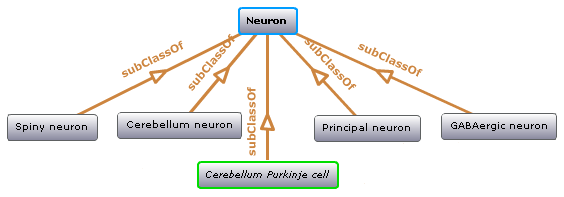 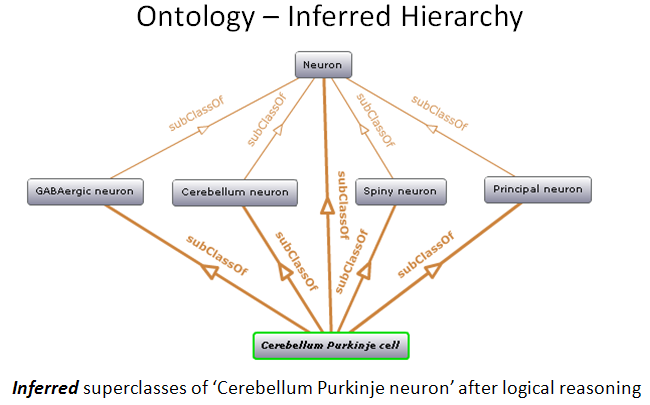 6
[Speaker Notes: Here is an example, that would hopefully illustrates the strengths and usefulness of having our ontology. 
NIFSTD has various neuron types with an asserted simple hierarchy within the NIF-Cell module (here is an example with five neuron types). However, we assert various logical restrictions about these neurons.]
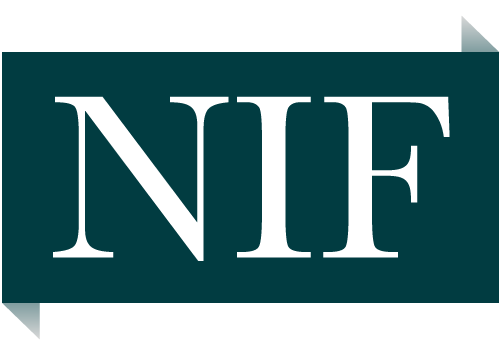 NIF Concept-Based Search
Search Google:  GABAergic neuron
Search NIF:  GABAergic neuron
NIF automatically searches for types of GABAergic neurons
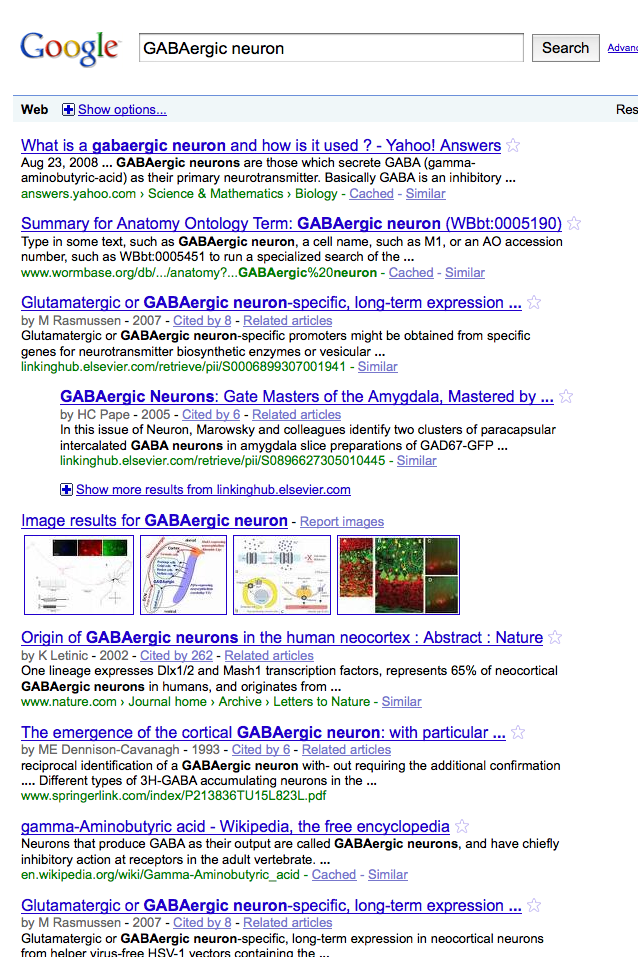 Types of GABAergic neurons
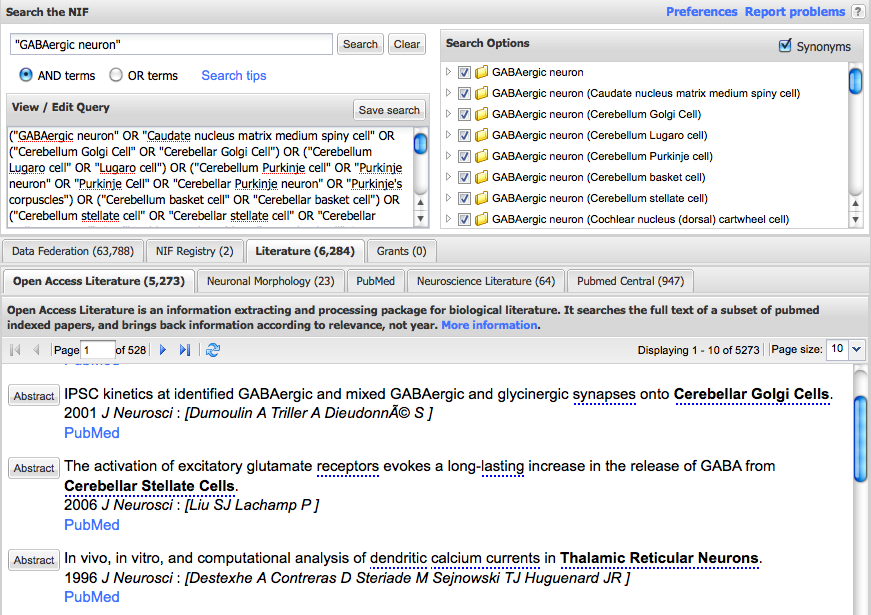 [Speaker Notes: Having the defined classes enabled us to have useful concept-based queries through the NIF search interface. 
For example, while searching for ‘GABAergic neuron’, the system recognizes the term as ‘defined’ from the ontology, and looks for any neuron that has GABA as a neurotransmitter (instead of the lexical match of the search term like in Google) and enhances the query over those inferred list of neurons.]
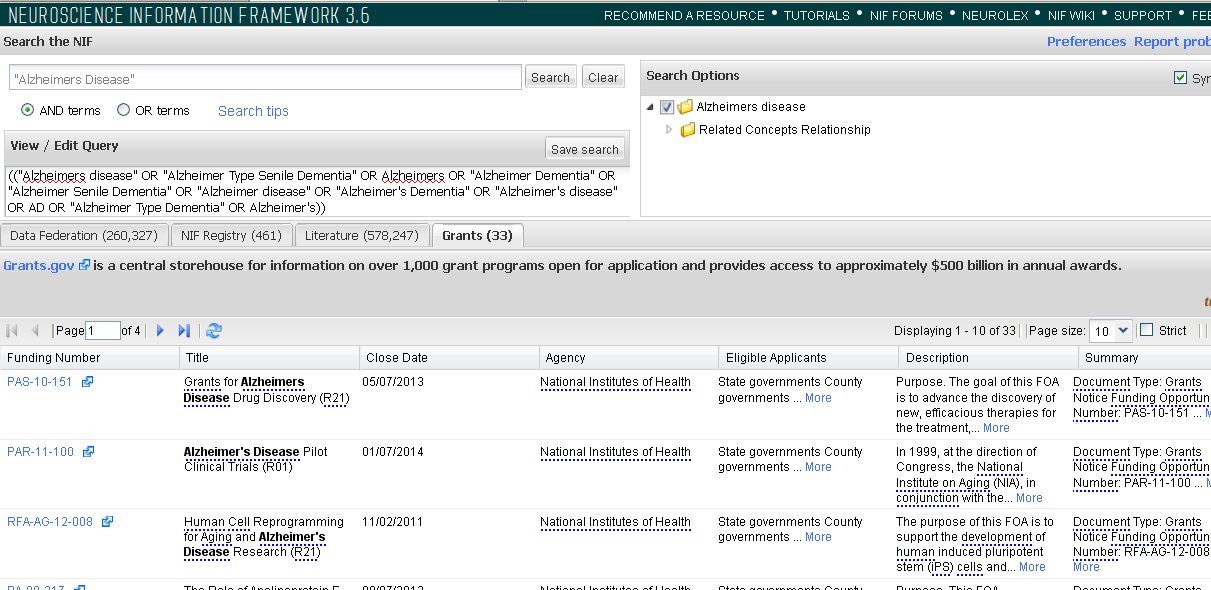 NifStd Current Version
Key feature:  Includes useful defined concepts to infer useful classification
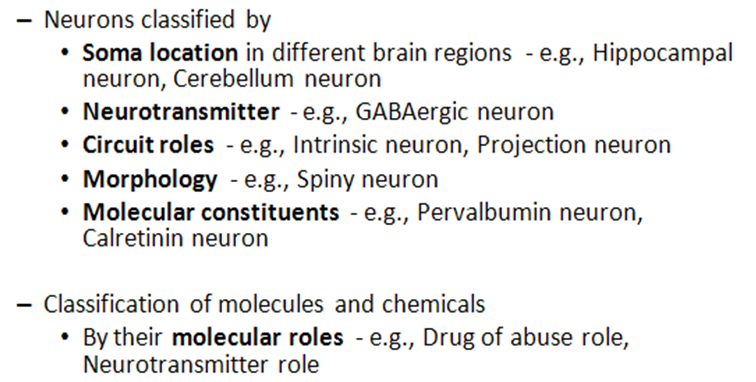 9
NIF Standard Ontologies
[Speaker Notes: The key feature of the current NIFSTD is the inclusion and enrichment of various  set of defined classes to infer useful classification of neurons and molecules.]
NifStd and NeuroLex Wiki
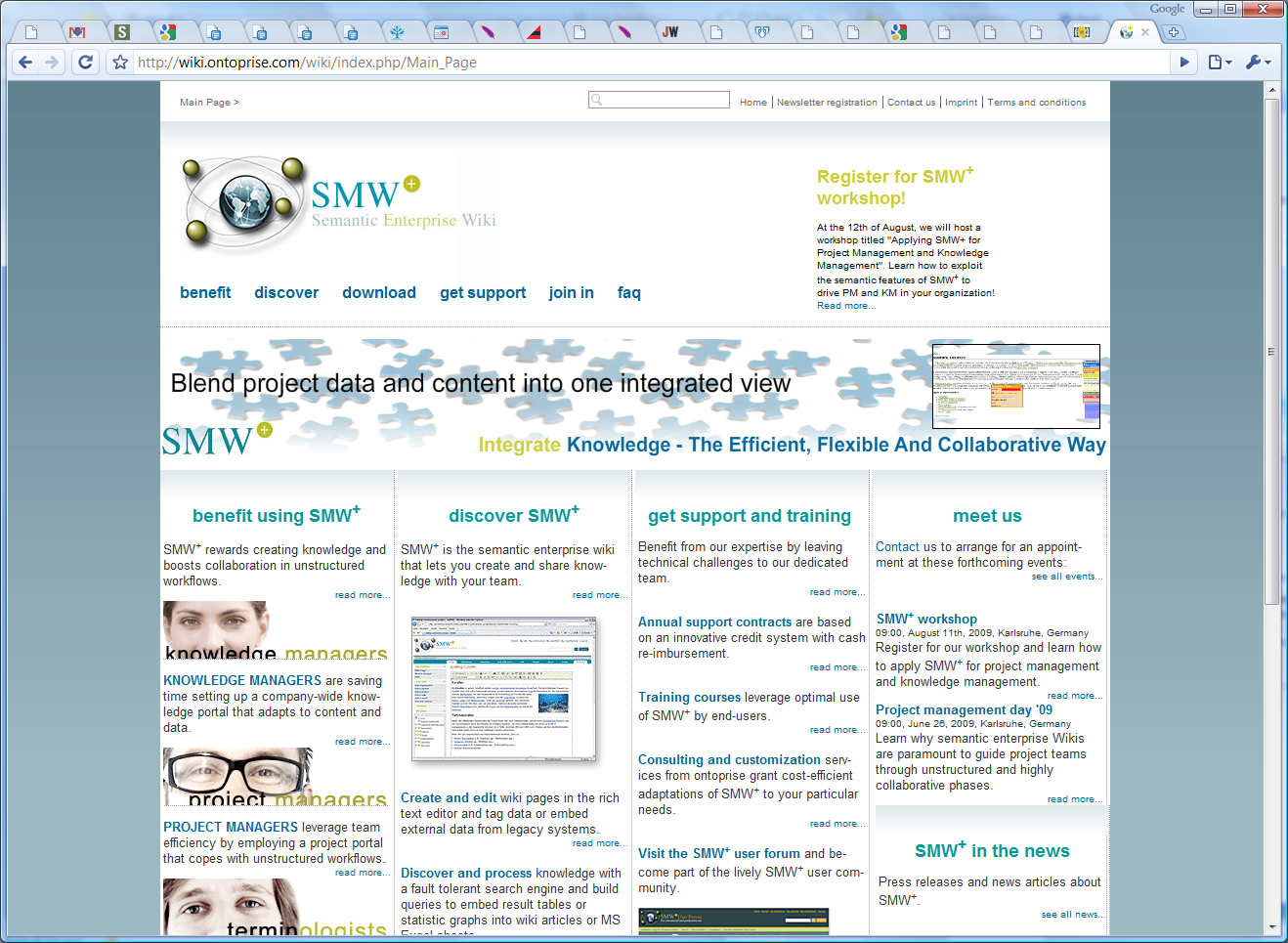 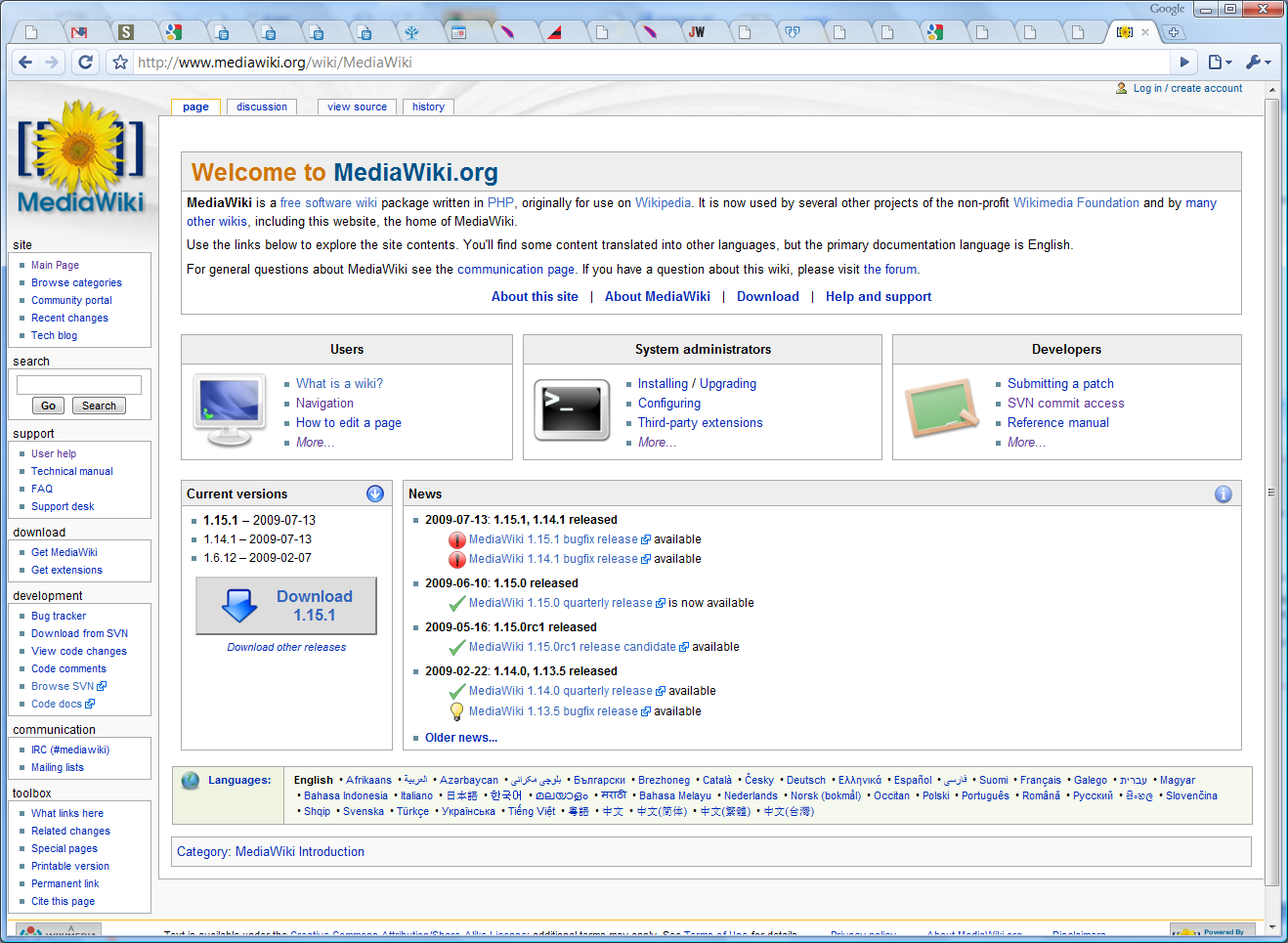 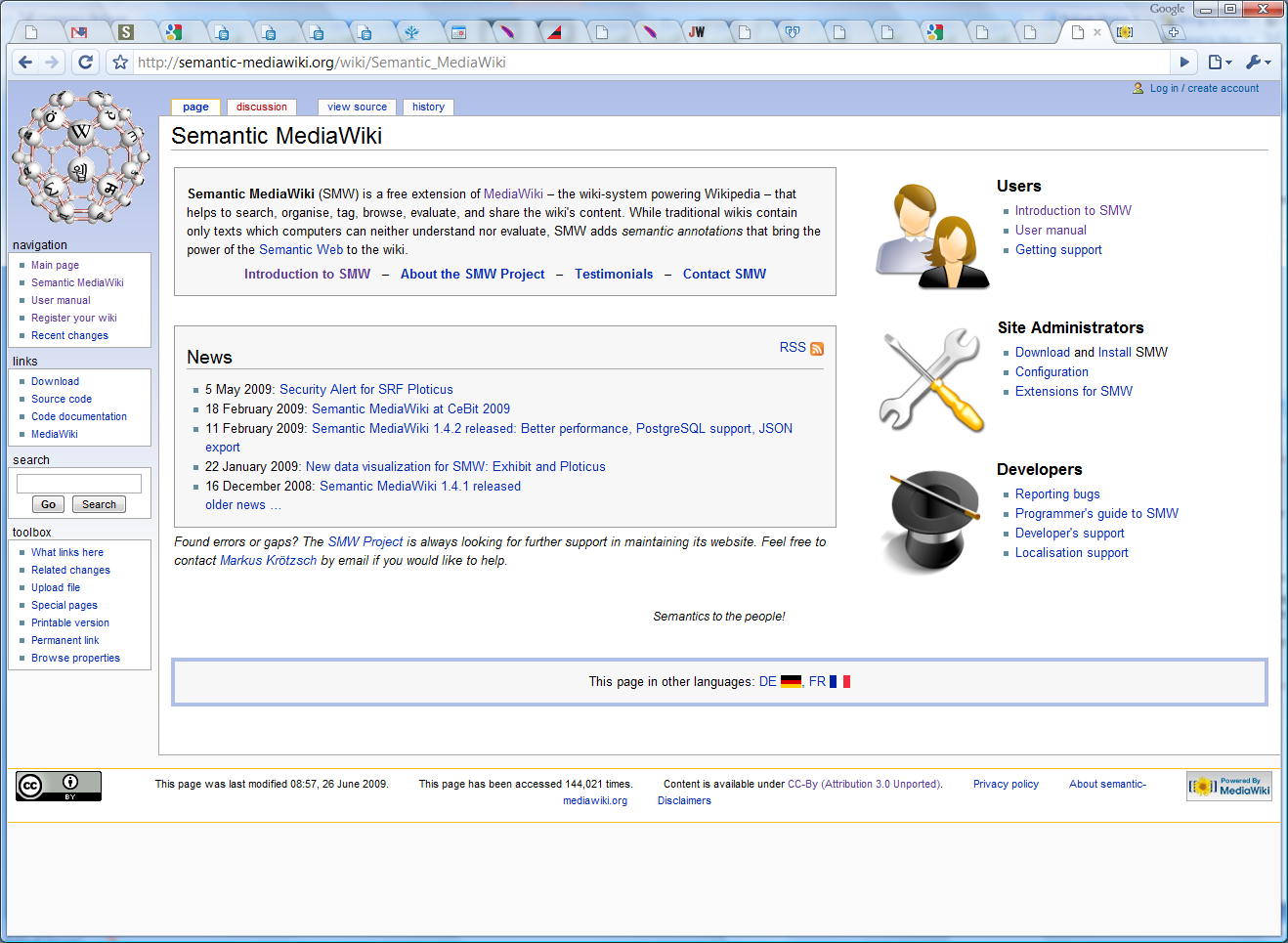 Semantic wiki platform
Provides simple forms for structured knowledge
Can add classes, properties, definitions, synonyms etc.
Generate hierarchies without having to learn complicated ontology tools
Not a replacement for top-down construction
Community can contribute
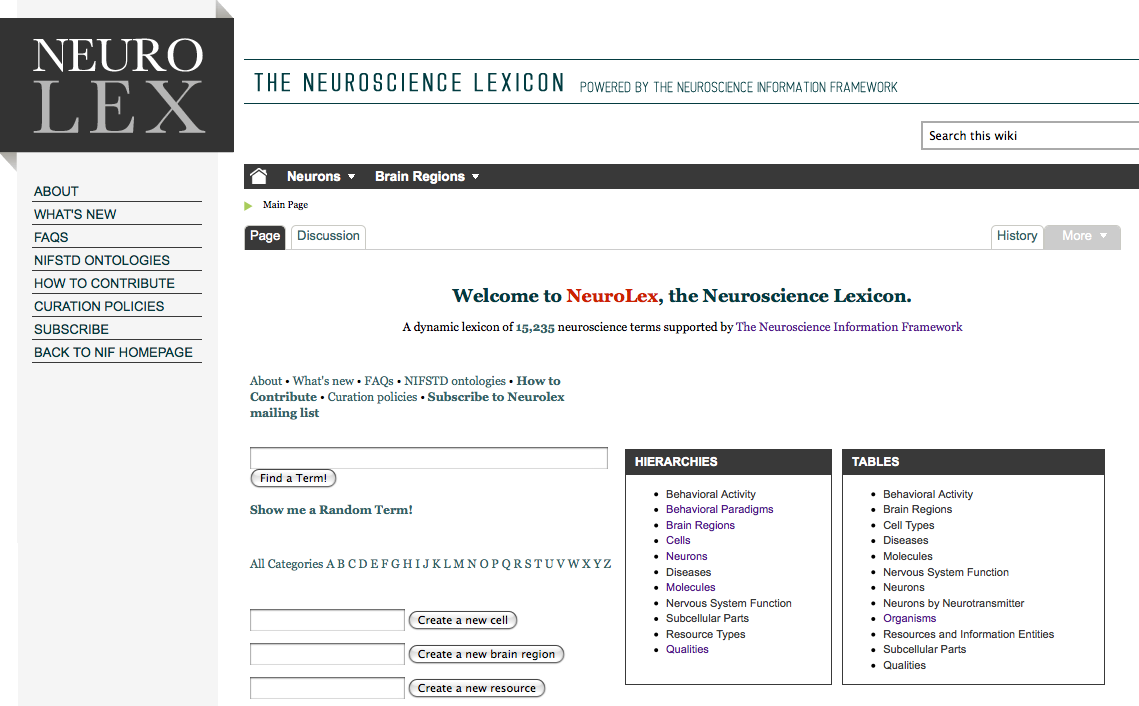 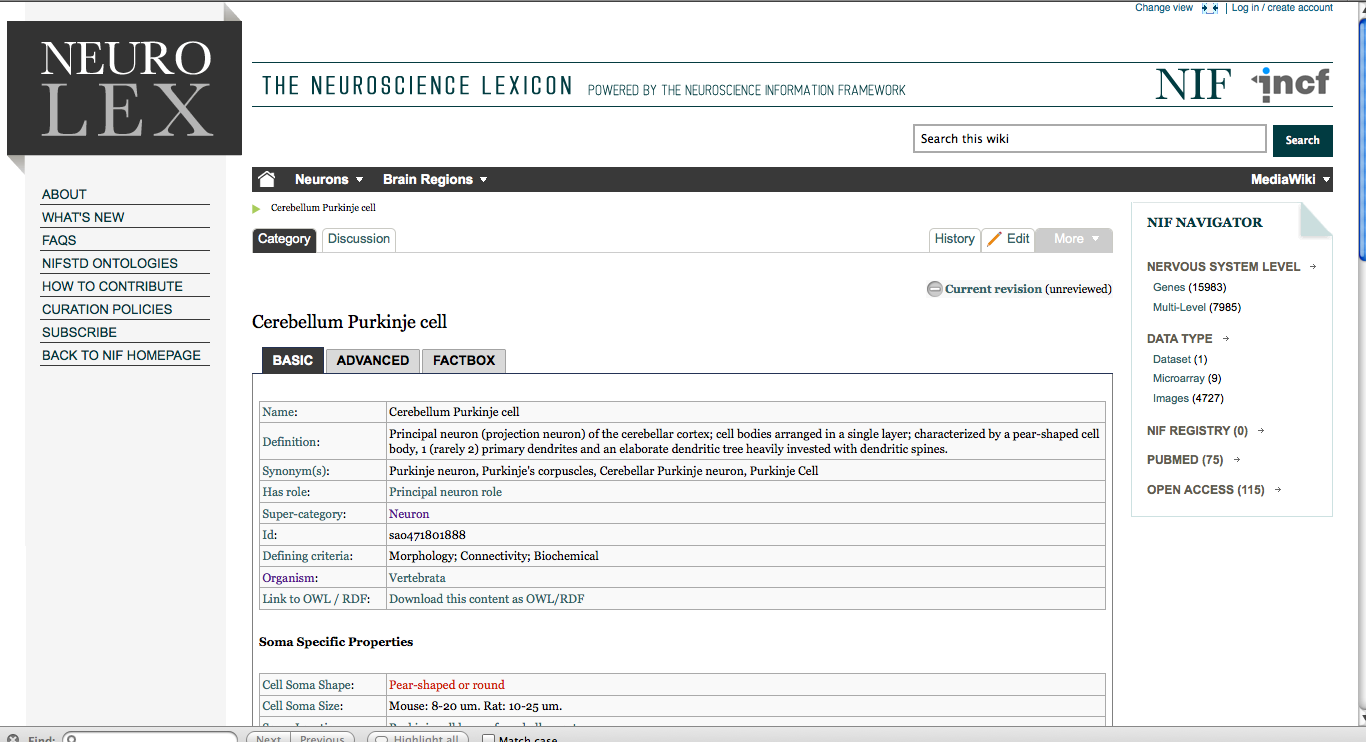 Stephen D. Larson et al.
NIF Standard Ontologies
10
[Speaker Notes: One of the largest roadblocks that we encountered during our ontology development was the lack of tools for domain experts to contribute their knowledge to NIFSTD. 

To bridge these gaps, NIF has created NeuroLex (http://neurolex.org), a semantic wiki interface for the domain experts as an easy entry point to the NIFSTD contents. It has been extensively used in the area of neuronal cell types where NIF is working with a group of neuroscientists such as Gordon Shephard and Georgio Ascoli, to create a comprehensive list of neurons and their properties.]
Top Down Vs. Bottom up
Top-down ontology construction
 A select few authors have write privileges
 Maximizes consistency of terms with each other
 Making changes requires approval and re-publishing
 Works best when domain to be organized has: small corpus, formal categories, stable entities, restricted entities, clear edges.
 Works best with participants who are: expert catalogers, coordinated users, expert users, people with authoritative source of judgment
NIFSTD
Bottom-up ontology construction
 Multiple participants can edit the ontology contents instantly
 Control of content is done after edits are made based on the merit of the content
 Semantics are limited to what is convenient for the domain
 Not a replacement for top-down construction; sometimes necessary to increase flexibility
 Necessary when domain has: large corpus, no formal categories, no clear edges
 Necessary when participants are: uncoordinated users, amateur users, naïve catalogers
 Neuroscience is a domain that is less formal and neuroscientists are more uncoordinated
NEUROLEX
Larson et. al
[Speaker Notes: Bottom-up ontology construction
 Multiple participants can edit the ontology instantly.
 Control of content is done after edits are made based on the merit of the content, rather than by blessing a select few known individuals
 Semantics are limited to what is convenient for the domain.
 Not a replacement for top-down construction, but sometimes necessary to increase flexibility and accessibility for non-ontologist domain experts
 Necessary when domain has: large corpus, no formal categories, unstable entities, unrestricted entities, no clear edges
 Necessary when participants are: uncoordinated users, amateur users, naïve catalogers, people without authoritative source of judgment.
 Neuroscience is a domain that is less formal and neuroscientists are participants that are more uncoordinated]
NifStd/Neurolex Curation Workflow
‘has soma location’ in NeuroLex == ‘Neuron X’ has_part some (‘Soma’ and  
                                                             (part_of some ‘Brain region Y’)) in NIFSTD
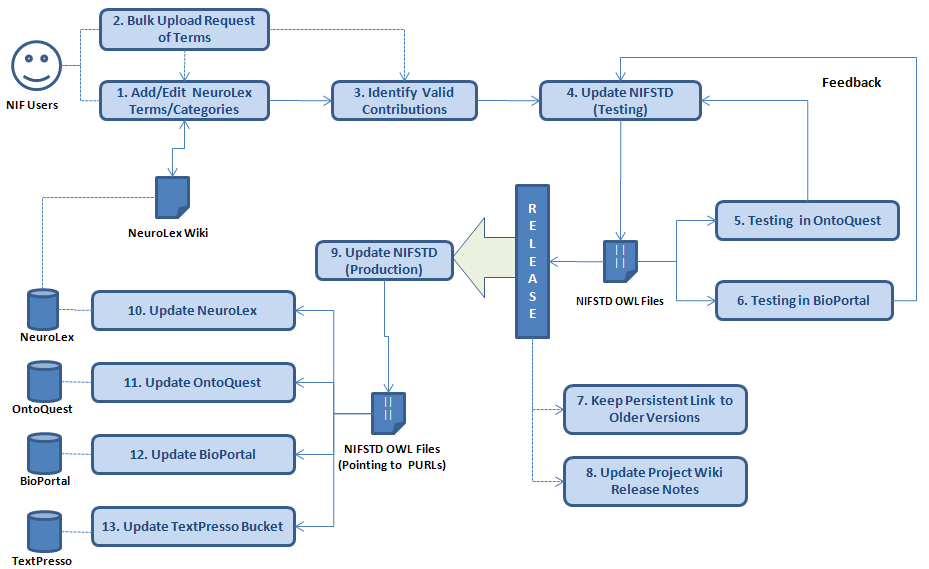 [Speaker Notes: We envision NeuroLex as the main entry point for the broader community to access, annotate, edit and enhance the core NIFSTD content. The peer-reviewed contributions in the media wiki are later implanted in formal OWL modules. 

While the properties in NeuroLex are meant for easier interpretation, the restrictions in NIFSTD are usually based on rigorous OBO-RO standard relations. For example, the property ‘soma located in’ is translated as ‘Neuron X’ has_part some (‘Soma’ and (part_of some ‘Brain region Y’)) in NIFSTD.]
Access to NIFSTD Contents
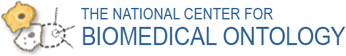 NIFSTD is available  as
OWL Format  http://ontology.neuinfo.org 
RDF  and SPARQL Endpoint http://ontology.neuinfo.org/sparql-endpoint.html 

Specific contents through web services 
http://ontology.neuinfo.org/ontoquest-service.html  

Available through NCBO Bioportal
Provides annotation and mapping services
http://bioportal.bioontology.org/
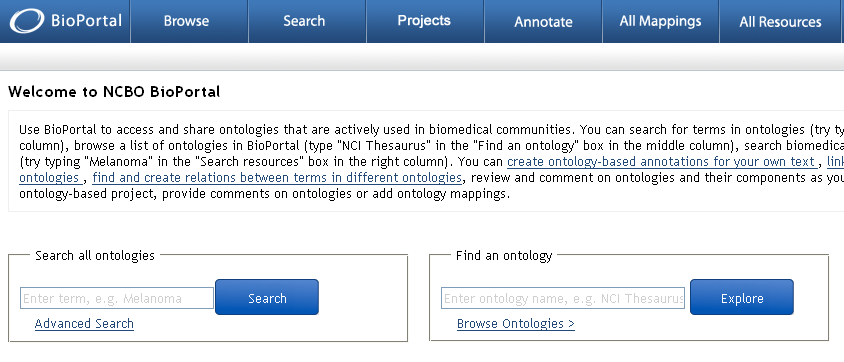 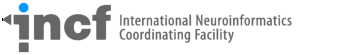 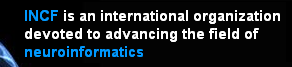 13
NIF Standard Ontologies
[Speaker Notes: NIFSTD is primarily available in OWL format and can be loaded through Protégé [7] or similar OWL editing tools. It is also viewable through NCBO BioPortal [12]. Within NIF, NIFSTD is served through an ontology management system called OntoQuest [2]. OntoQuest generates an OWL-compliant relational schema and implements various ontological graph search algorithms for navigating, term searching and expanding query terms based on their logical restrictions for the NIF search portal. It also provides web services [8] to extract ontology contents. NIFSTD is also available in RDF and has a SPARQL endpoint [9].]
Community Involvement
NeuroPsyGrid 
http://www.neuropsygrid.org 
NDAR Autism Ontology 
http://ndar.nih.gov
Cognitive Paradigm Ontology (CogPO) 
http://wiki.cogpo.org 
Neural ElectroMagnetic Ontologies (NEMO) 
 http://nemo.nic.uoregon.edu 
Neurodegenerative Disease Phenotype Ontology
http://openccdb.org/wiki/index.php/Disease_Ontology
14
[Speaker Notes: Here is a list of Efforts that have used NIFSTD. They have extended their project based on Nifstd core modules and sometimes  enhanced NIFTD through their contributions:

    * NeuroPsyGrid: http://www.neuropsygrid.org
    * NDAR: http://ndar.nih.gov
    * Disease Phenotype Ontology: http://openccdb.org/wiki/index.php/Disease_Ontology]
Neurodegenerative Disease Phenotype Ontology (NDPO)
Challenge: Matching Neurodegenerative Diseases with Animal Models
Model systems only replicate a subset of features of the disease
Related phenotypes occur across anatomical scales
Different vocabularies are used by different communities
Approach: Use ontologies to provide necessary knowledge for matching related phenotypes
Sarah M Maynard and Christopher J Mungall
Schematic of Entity and Quality relationships
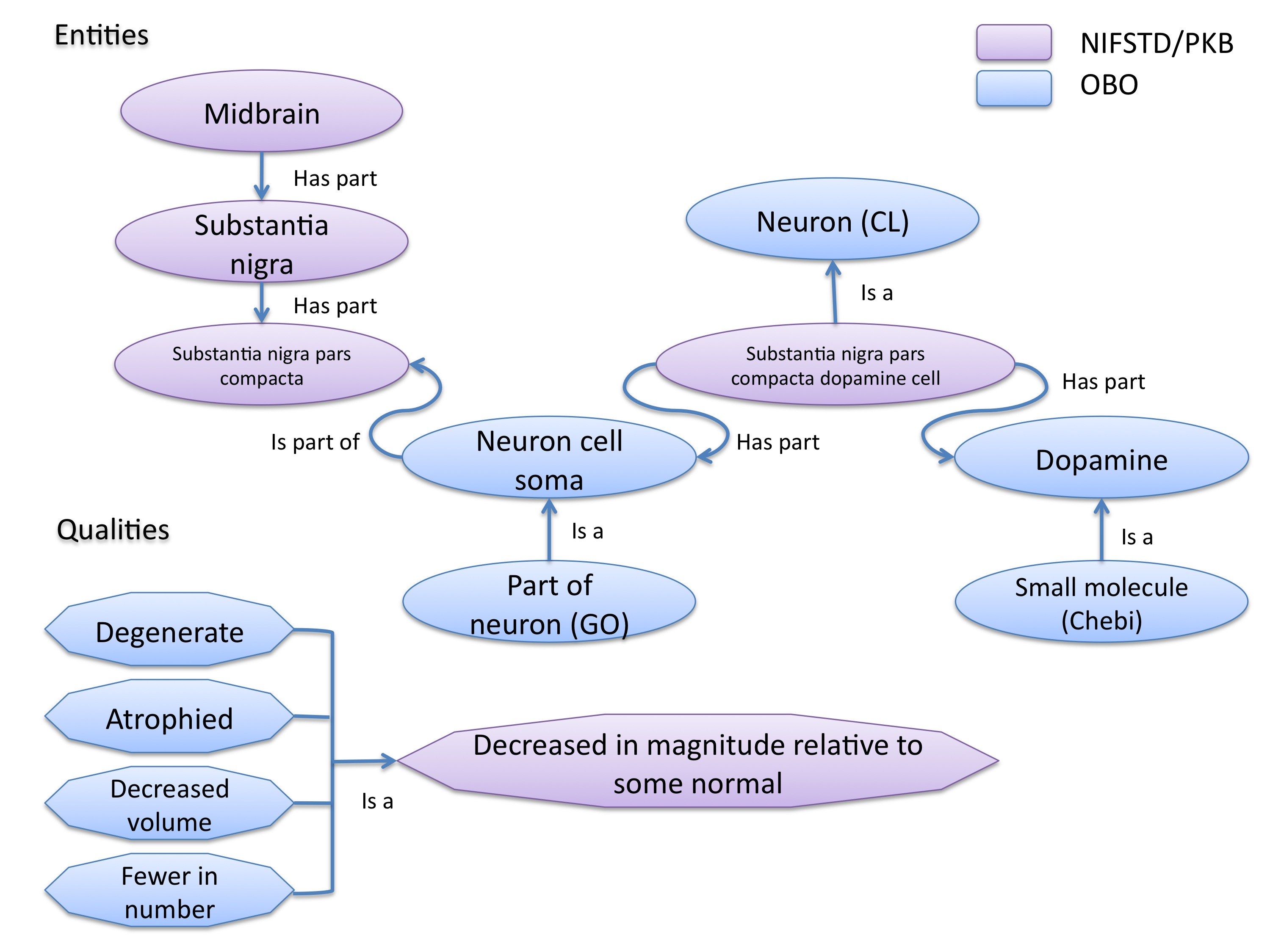 [Speaker Notes: NIFSTD and PATO ontologies served as building blocks to build a phenotype model
 PATO is an ontology of qualities that can be combined with any ontological entity to provide a formal description of phenotype
 these ontologies provide relationships between neuroscience related terms
 provide a structure to qualities and allow related qualities to show relationships]
NDPO Phenotype Model
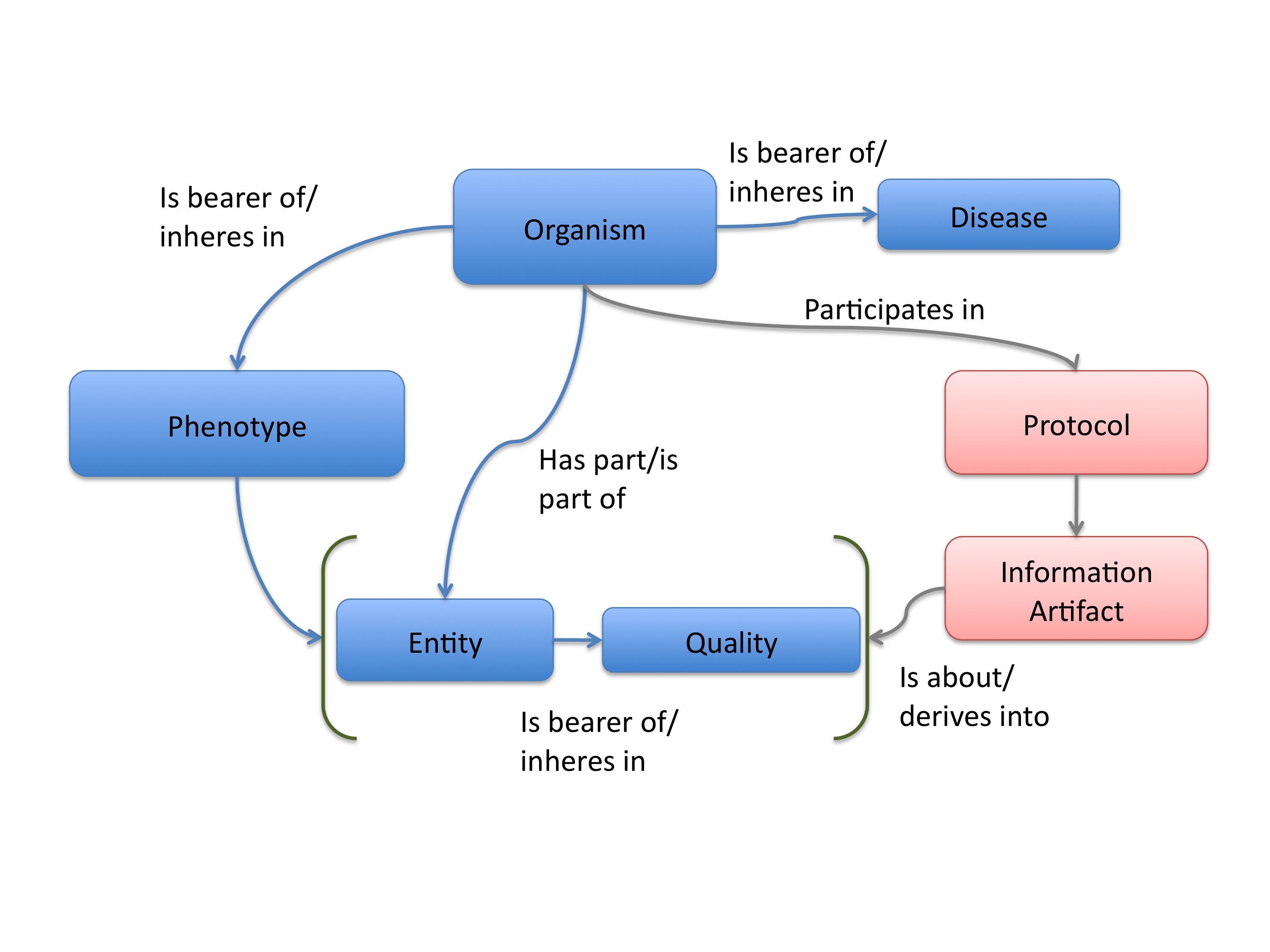 Focused on structural phenotypes
Phenotype constructed as Entity (NIFSTD) + Quality (PATO), e.g. degenerate and inheres_in some ‘Substantia nigra’  degenerated substantia nigra
Phenotypes are assigned to an organism; organism may bear a genotype or disease diagnosis
[Speaker Notes: High level depiction of NDPO phenotype model.]
Observation: accumulated lipofuscin in cortical pyramidal neuron from cortex of human with Alzheimer’s disease
inheres in
has part
Neocortex pyramidal neuron
Human
(birnlex_516)
Instance:  Human with Alzheimer’s disease 050
inheres in
inheres in
Alzheimer’s disease
Phenotype birnlex_2087_56
Increased number of
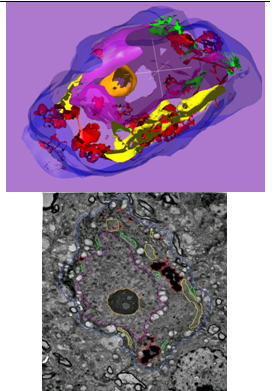 towards
Lipofuscin
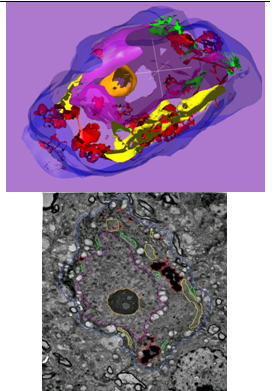 about
Information artifact:  http://ccdb.ucsd.edu/sand/main?mpid=6333&event=displaySum
PKB contains phenotypes from 8 neurodegenerative diseases and phenotypes described in literature and imaging data for rat, mouse, fly, and human
[Speaker Notes: Structured phenotype description (boxes) derived from imaging data stored in the CCDB (Accession #: MP6333). 
The corresponding image is shown on the left.


Each of the classes are derived from the NIFSTD ontologies.]
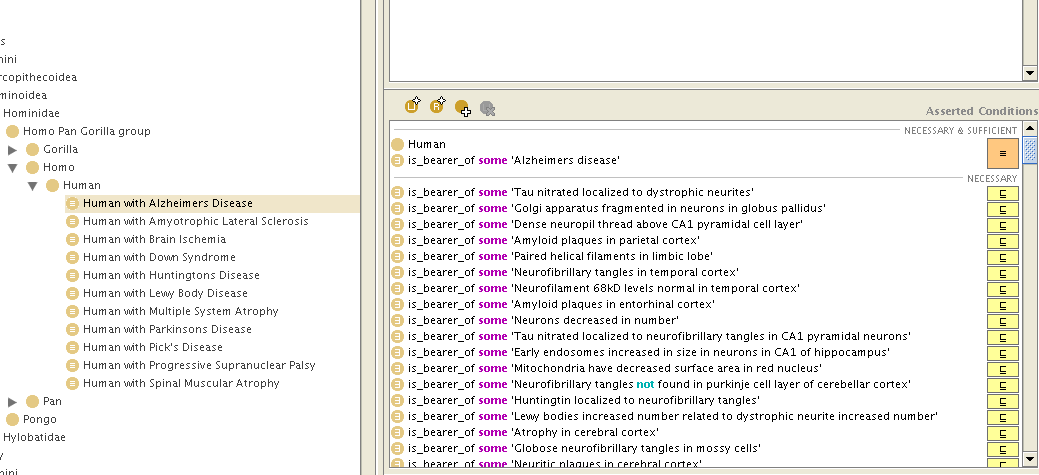 Human with Alzheimer’s disease = Human and is bearer of some Alzheimer’s disease
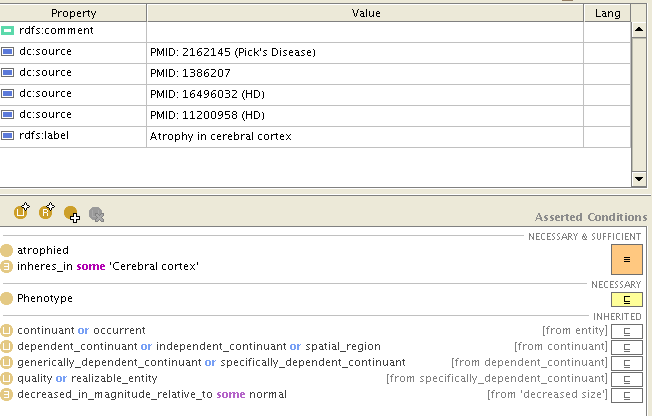 Atrophy in cerebral cortex =
atrophied inheres in some cerebral cortex
[Speaker Notes: The entire phenotype is recorded as a series of phenotypic statements, each depicted as a relationship between two classes.]
Summary and Conclusions
NIFSTD is an example of how ontologies can be used/re-used and practically applied to enhance search and data integration across diverse resources 

NIFSTD continues to create an increasingly rich knowledgebase for neuroscience integrating with other life science community

NIF encourages the use of community ontologies

Moving towards building rich knowledgebase for Neuroscience that integrates with larger life science communities.
21